WG Mental Health Work GroupExamination of Anxiety and Depressionin Cameroon, Canada, India and the United States
Islay Mactaggart
Research Fellow in Disability and Global Health, LSHTM

Julie D. Weeks 
Laura A. Pratt
National Center for Health Statistics, USA

Leanne Findlay
Dafna Kohen
Health Analysis Division, Statistics Canada
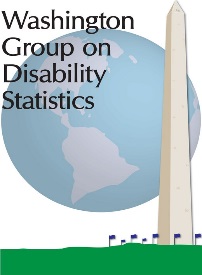 Presentation Outline
WG Mental Health Working Group data analysis goals
Reminder of WG ES-F affect questions
Methods and data used
Measures employed
Results
Recommendations for next steps
Mental Health Work Group Goals
Can the WG affect questions be used to determine prevalence of poor mental health in comparison to other validated tools?

Can the WG affect questions be used to indicate poorer functioning due to poor mental health?
WG Extended Set Affect Questions:Depression
1. How often do you feel depressed?
		Daily / Weekly / Monthly / A few times a year / Never
2. Do you take medication for these feelings?
		Yes / No
3. Thinking about the last time you felt depressed, how depressed did you feel?
		A little / A lot / Somewhere in between a little and a lot
WG Extended Set Affect Questions:Anxiety
1. How often do you feel worried, nervous or anxious?
		Daily / Weekly / Monthly / A few times a year / Never
2. Do you take medication for these feelings?
		Yes / No
3. Thinking about the last time you felt worried, nervous or anxious, how would you describe the level of these feelings?
		A little / A lot / Somewhere in between a little and a lot
Methods
Secondary data analysis of three datasets:
	U.S.: National Health Interview Survey (2012)
	Cameroon (2013) and India (2014): ICED Building the Evidence Survey
	Canada: Canadian Community Health Survey – Mental Health (2012)
Use of other known tools to measure mental health:
	Kessler 6 (K6)
	Patient Health Questionnaire (PHQ-9)
Datasets: U.S.The National Health Interview Survey
Nationally representative household interview survey designed to produce estimates of the health of the U.S. civilian noninstitutionalized population.
	In-person interviews in the respondent’s home
	Sample size: 34,525
	Response rate: 61.2%
	Mental health content: WG Affect and K6
		Self-report
		Persons age 18 and over
Datasets: Cameroon and IndiaThe ICED Building the Evidence in Disability Study
Two-country district level population based survey of disability in Mahbubnagar District, Telengana State (India) and Fundong Distring, North West Cameroon.	
	In-person interviews in central village location
	Sample size: 4,056 all-age sample per country
	Response rate: 87% in Cameroon / 88% in India
	Mental health content: WG Affect and PHQ-9
		Self-report
		Persons age 18 and over
Datasets: CanadaCanadian Community Health Survey – Mental Health
Population-based household survey of residents aged 15 or older in ten provinces excluding reserves, full-time members of Canadian Forces and institutionalised population.
	In-person interviews in the respondent’s home and telephone interviews
	Sample size: 25,113
	Response rate: 68.9%
	Mental health content: K6 and questions on depression, anxiety (“WG 					proxy”)
		Self-report
		Persons age 18 and over
Kessler 6 (USA, Canada)
A six-question scale designed to identify persons with serious psychological distress.

“Now I am going to ask you some questions about feelings you may have experienced over the PAST 30 DAYS.  DURING THE PAST 30 DAYS, how often did you feel:”
1. So sad that nothing could cheer you up?		4. Hopeless?
2. Nervous?					5. That everything was an effort?
3. Restless or fidgety?				6. Worthless?

Response categories:  
ALL of the time / MOST of the time / SOME of the time / A LITTLE of the time / NONE of the time

Score ranges from 0-24.  A score of 13+ indicates serious psychological distress (SPD) and a high likelihood of a diagnosable DSM disorder (Kessler, 2003).
PHQ-9 (India, Cameroon)
PHQ-9 Properties

Patient Health Questionnaire (PHQ-9)
Screening and diagnosis of depression
3 Screening questions followed by 6 further questions if screen positive to probe
Score ranges from 0-27
Score 15-19 major depression moderately severe
Score 20+ major depression, severe
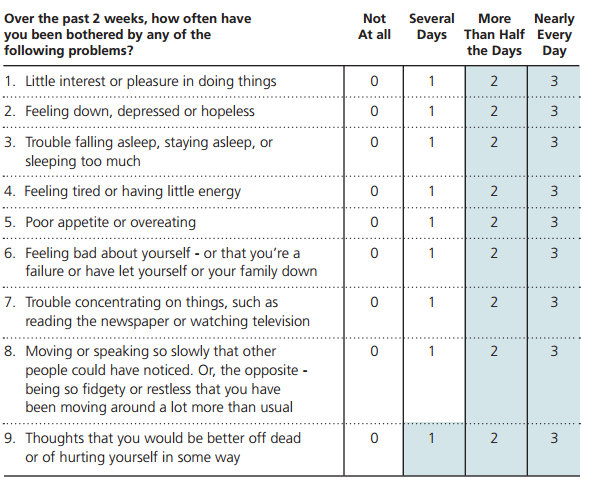 WG Proxy Affect Questions (Canada)
Anxiety
Did you ever have a period lasting 6 months or longer when you were anxious and worried most days?
Yes, no
How much emotional distress did you ever experience because you felt these (generalized anxiety disorder) symptoms?
Very severe, severe, moderate, mild, none


Depression
During the past month, about how often did you feel sad or depressed?
All of the time, most of the time, some of the time, a little of the time, none of the time
During the past month, about how often did you feel so depressed that nothing could cheer you up?
All of the time, most of the time, some of the time, a little of the time, none of the time
Construction of a single variable each
for WG anxiety and WG depression
Methods
WG Affect Variable Composition
Depression & Anxiety
4 category variable for each, combining frequency and intensity (USA, Cameroon and India only)
High
Medium
Medication not included in variable due to differences in access across settings
Low
None
Methods
Canada “WG Proxy” Depression Variable Composition
4 category variable combining frequency and intensity
High
Medium
Low
None
Method
M Canada “WG Proxy” Anxiety Variable Composition
4 category variable combining occurrence and intensity
High
Medium
Low
None
Prevalence and Comorbidity
Population prevalence of affect disorder - USA
Population prevalence of anxiety, depression and psychological distress, USA
Percent
Similar trends across tools but proportions higher using WG
WG Anxiety
WG Depression
Psychological distress (K6)
Population prevalence of affect disorder - Canada
Population prevalence of “WG proxy” anxiety and depression, psychological distress, Canada
Less clear trends using WG proxy compared with K6
Source: Canadian Community Health Survey, Mental Health (2012)
Population prevalence of affect disorder – Cameroon and India
Population prevalence of anxiety, depression and depressive symptoms, Cameroon and India
Similar trends across tools but WG higher than PHQ-9
Cross country prevalence of WG/WG proxy affect disorder
Cross country prevalence of WG and “WG proxy” anxiety and depression
Variation across countries in none/low/medium but similar at “high” level
Comorbidity of WG anxiety and WG depression in USA
Comorbidity of WG anxiety and depression,
USA
High correlation of level of anxiety amongst those with any level of depression – lower amongst those with any level of anxiety
Level of Depression
Level of Anxiety
Comorbidity of WG anxiety and WG depression in India
Comorbidity of WG proxy anxiety and depression, Canada
Medium correlation of level of anxiety amongst those with any level of depression – lower amongst those with any level of anxiety
Level of Depression
Level of Anxiety
Source: Canadian Community Health Survey, Mental Health (2012)
Comorbidity of WG anxiety and WG depression in Cameroon
Comorbidity of WG anxiety and depression, Cameroon
Medium correlation between both groups but some high levels depression amongst low levels anxiety and vice versa
Level of Anxiety
Level of Depression
Comorbidity of WG anxiety and WG depression in India
Comorbidity of WG anxiety and depression, India
High correlation between both groups but some high levels depression amongst low levels anxiety and vice versa
Level of Depression
Level of Anxiety
Can the WG affect questions be used to determine prevalence of poor mental health in comparison to other validated tools?
K6 score category (0-4, 5-7,8-12,13+) by level of depression and anxiety, USA
High levels of depression or anxiety associated with higher scores on K6
Percent with each level
Level of Depression
Level of Anxiety
K6 score category (0-4, 5-7,8-12,13+) by level of depression and anxiety, Canada
High levels of depression strongly associated with higher scores on K6 – anxiety less clear
Percent with each level
Source: Canadian Community Health Survey, Mental Health (2012)
PHQ-9 score by level of depression and anxiety, Cameroon
Associations less clear – high levels of anxiety or depression still associated to none/mild  in PHQ-9
PHQ-9 score by level of depression and anxiety, India
Associations less clear – high levels of anxiety or depression still associated to none/mild  in PHQ-9
Can the WG affect questions be used to indicate poorer functioning due to poor mental health?
Percentage of respondents with no, some or a lot of difficulty remembering or concentrating by level of anxiety or depression, USA
Higher difficulties remembering/concentrating with increasing symptoms of anxiety/depression
Percent
Anxiety
Depression
Percentage of respondents reporting each frequency of pain by level of anxiety or depression, USA
More frequent experience of pain with increasing symptoms of anxiety/depression
Percent
Anxiety
Depression
Percentage of respondents reporting each frequency of feeling tired or exhausted by level of anxiety or depression, USA
More frequent experience of fatigue with increasing symptoms of anxiety/depression
Percent
Anxiety
Depression
Percentage of respondents with no, some or a lot of difficulty concentrating by level of anxiety or depression, Canada
Higher difficulties remembering/concentrating with increasing symptoms of anxiety/depression
Percent
Source: Canadian Community Health Survey, Mental Health (2012)
Percentage of respondents reporting degree of interference due to pain by level of anxiety or depression, Canada
More frequent experience of pain with increasing symptoms of anxiety/depression
Percent
Source: Canadian Community Health Survey, Mental Health (2012)
Percentage of respondents with no, some or a lot of difficulty remembering or concentrating by level of anxiety or depression, Cameroon and India
Higher difficulties remembering/concentrating with increasing symptoms of anxiety/depression
Percentage of respondents reporting each frequency of pain by level of anxiety or depression, Cameroon and India
More frequent experience of pain with increasing symptoms of anxiety/depression
Percentage of respondents reporting each frequency of feeling tired or exhausted by level of anxiety or depression, Cameroon and India
More frequent experience of fatigue with increasing symptoms of anxiety/depression
Summary
In USA, Canada, Cameroon and India the 4 category variable for anxiety and depression identifies higher proportions having any level of symptoms of psychological distress than the K6 and PHQ 9, respectively.  

The K6 and the PHQ-9 are meant to pick up diagnosable disorders. The WG anxiety and depression questions may pick up sub-syndromal mental health issues as well, and the literature has shown that sub-syndromal issues contribute to difficulties in functioning.
The K-6 and PHQ-9 use more restrictive time scales than the WG

Prevalence of the 4 levels of the WG anxiety and depression variables differ from country to country, however these are similar at the highest level of symptoms

In the NHIS and CCHS-MH, the 4-level WG anxiety and depression variables are associated with K6 scores but the PHQ-9 is less well associated with WG anxiety and depression as this is a more restrictive tool.
Summary, continued
Comorbidity between WG anxiety and depression shows the patterns reported in the literature, namely that there is a high degree of comorbidity and that the percent of people with depression who also have anxiety is larger than the percent of people with anxiety who also have depression.

Persons with high levels of the WG affect questions also have difficulty concentrating and remembering, and frequent pain and tiredness.  These relationships are also seen in the literature.
Next Steps andRecommendations from WG
Next Steps:
Evaluate performance of affect questions
	Examine each item within the two domains
	Further comparisons across country data
	Further comparisons with other tools or screeners
Examine a single affect indicator

Recommendations from the WG?